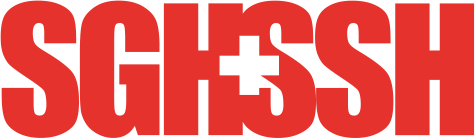 Swiss Society of Hematology
13.02.2025
About the Swiss Society of Hematology
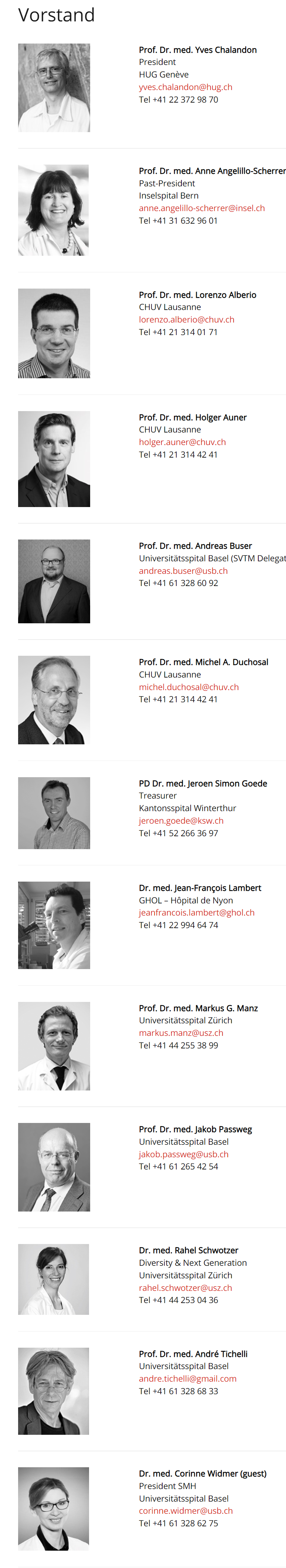 The SGH was founded in 1947

It is the professional association and specialist society of physicians with the specialist title of hematologist

It currently has 351 members

It has a non-profit character and does not pursue any economic goals

It safeguards the interests of haematologists in Switzerland

It organizes its own events for further education and training

It promotes collegiality among its members

EHA-SSH Joint membership
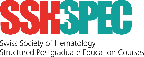 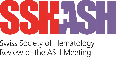 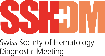 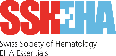 © SGH SSH SSE
2
[Speaker Notes: Pro SPEC-SSH courses (structured postgraduate education courses): between 40 and 60 participants
SSH-Review of the ASH Meeting: approx. 150 participants
SSH-Diagnostic Meeting: approx. 270 participants
SSH-EHA Essentials Meeting: over 100 people took part in the pilot in 2024
The SGH promotes collegiality among its members.]
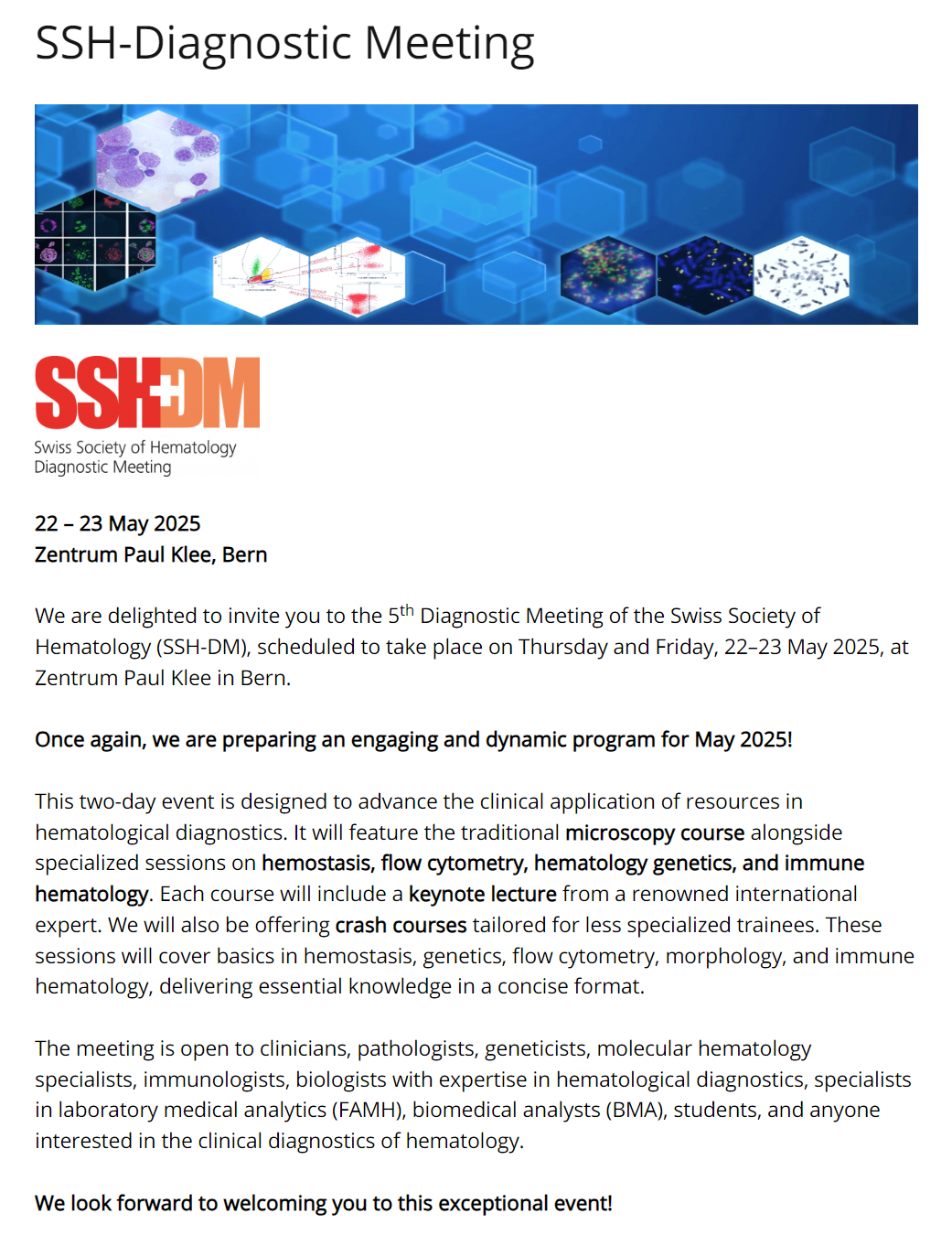 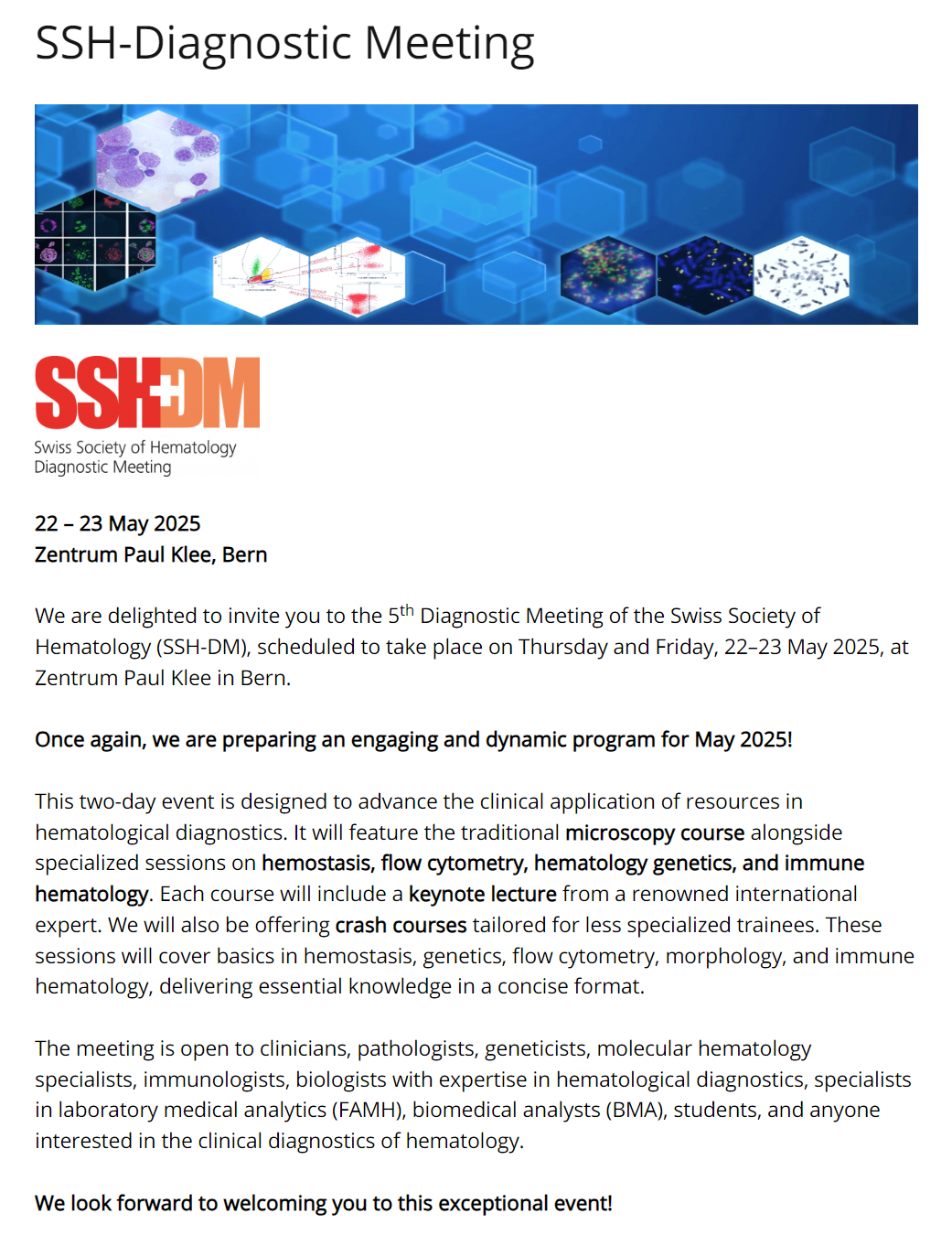 3
© SGH SSH SSE
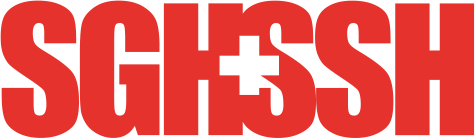 Strategy
January 2025
Core mission and vision SSH
Core mission SSH (raison d’être)
SSH covers all aspects of hematology, namely: Classical hematology, HemOnc, Transfusion Medicine, Cell Therapy, Hemostasis, Laboratory Medicine

The SSH is the representative body of hematology in Switzerland. It represents the interests of its members towards all stakeholders in a structured manner and promotes hematology as a medical and research discipline.

Vision SSH 2030
Improve tariffication (to be able to carry out the increasingly complex and costly hematology diagnoses and treatments in a niche area with mainly rare diseases)
Increasing the attractiveness of the profession (the profession needs to be made more attractive not only in scientific and technical terms, but also in terms of quality of life and funding)
Ensuring high visibility of SSH at national and international level
5
© SGH SSH SSE
Goals 2025/2026
To anticipate the needs in hematologic physicians in CH and be able to have a planification for 10 years at least

Defense of interest of hematology in front of thr Federal Office of Public Health 
Interaction with members
Private practice: define goals
Integration of next generation into SSH (via SHOOT) and diversity (in respect of heads of hematology et education centers)
Changes in the SOHC mindset to have a better positioning/recognition/integration of the “H” of the SOHC
Intensification of the positioning of the SSH at the national and international level
More expert activity (guidelines, publications, boards, etc.)
Structured collaboration with societies/associations involved in the field of hematology in Switzerland
Article 71: define goals
Check by-laws of other hematology associations (EHA, DGHO, ASH), as well as other Swiss medical societies
6
© SGH SSH SSE
Priorities and focus areas 2030
Ensuring the availability of healthcare services in hematology:
SSH should represent all aspects of hematology
Lead in blood and bone marrow diseases (= core business)
Leadership in hemonc
Put hematologists in a position to drive the patient journey, by tying specialized diagnostics to treatment and by fostering competencies
Foster attractiveness of hematology
Improve economic aspects (incl. tariffs and access to novel therapies) for hematology
Improve communication/engagement
7
© SGH SSH SSE
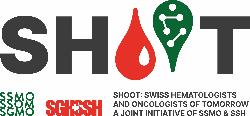 Swiss Hematologists and Oncologists of Tomorrow
A joint initiative of SSMO and SSH for oncologists and hematologists in training and young specialists.
The objectives are:
to take on the challenges of future specialists,
to actively shape the future of the two professional fields.
The initiative also serves to exploit organizational synergies and address common needs.
Contribution to the development of the hematology training program
In addition, a session and an aperitif are organized at the Swiss Oncology Hematology Congress (SOHC).
Active at the DGHO Annual Meeting
8
© SGH SSH SSE
[Speaker Notes: One of the activities of our professional organization is very future-oriented.]
Members of EHA committees as representative of SSH, a european national hematology society
Community and Stakeholder Committee
	Anne Angelillo-Scherrer
 
Curriculum/Exam Committee
	Alicia Rovó
9
© SGH SSH SSE
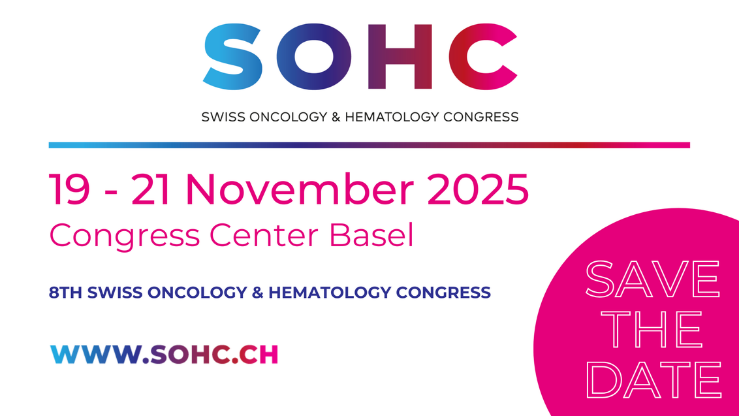 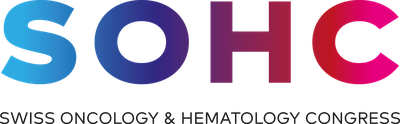 www.sohc.ch/en/
Joint session SSH-EHA
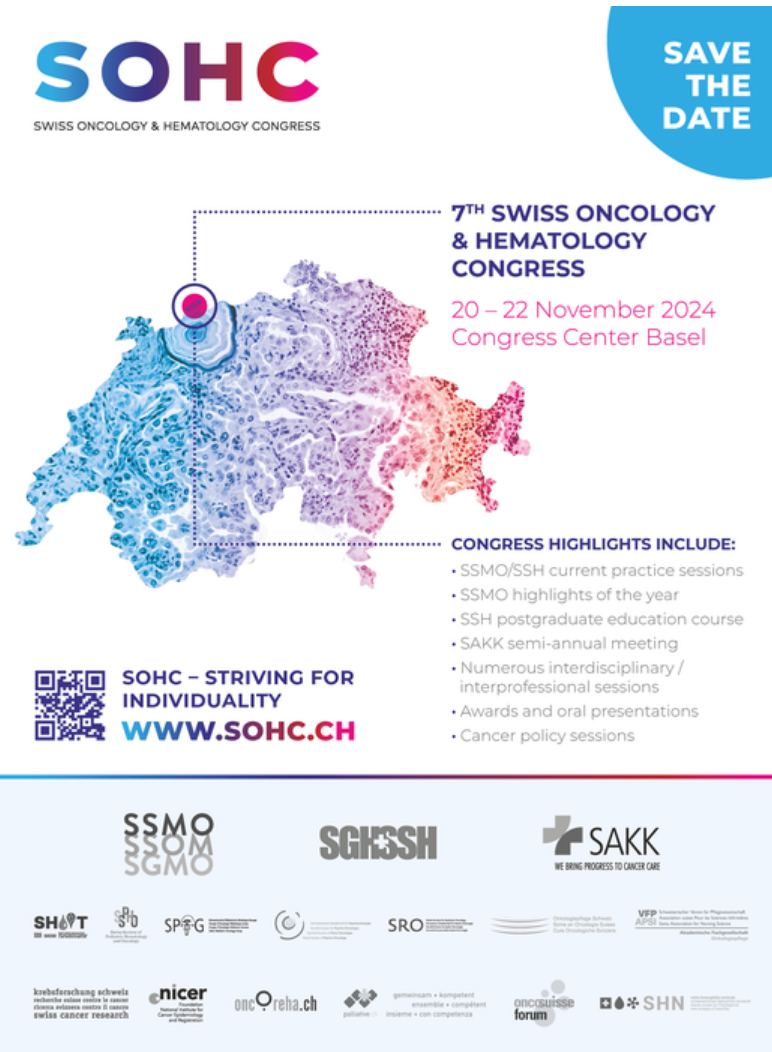 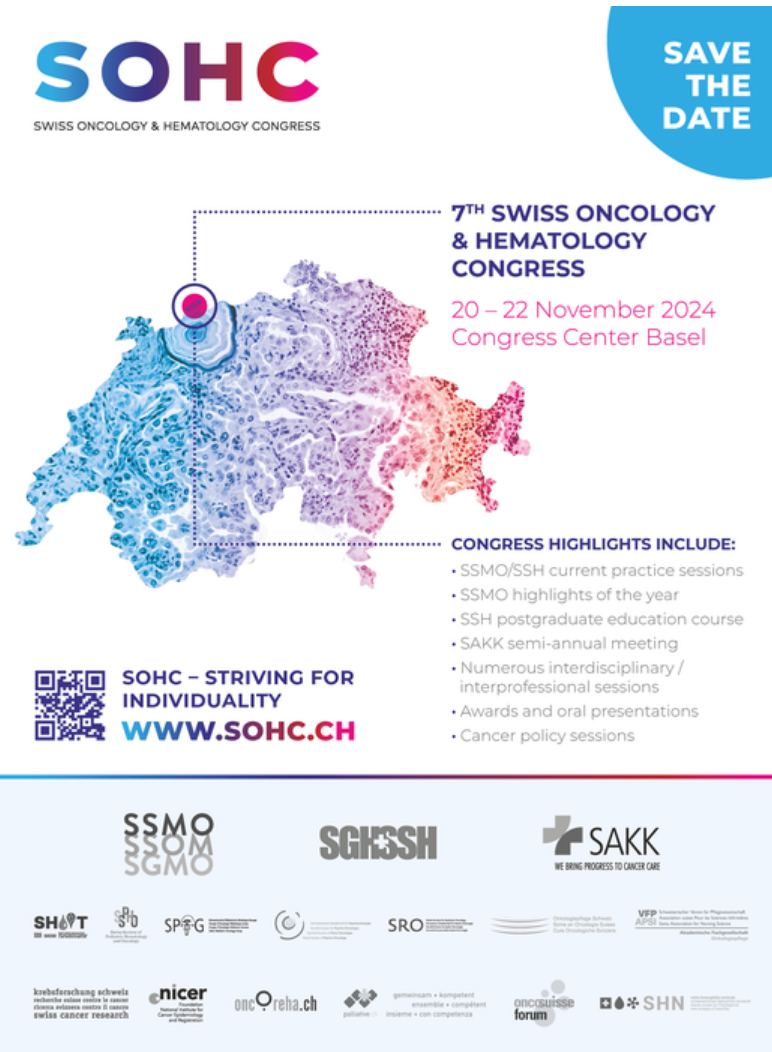 10
[Speaker Notes: Another activity that brings us together with the SGMO and also integrates many other organizations related to Swiss oncology and hematology is the SOHC. This congress also has an interprofessional focus. The SOHC is the third largest medical congress in Switzerland.]
Hematology education in collaboration with EHA
The curriculum for the post-graduate hematology training in Switzerland is the curriculum proposed by the EHA
Obligation to take a specialist examination at the end of the postgraduate training (including the EHA multiple choice and the SHH oral examination)
Development of Entrustable Professional Activities (EPAs) for further training in collaboration with the EHA
Regular accreditation of the postgraduate training in all medical specialties (every 7 years) by the Federal Department of Home Affairs
The SSH's involvement in specific laboratory training (FAMH), which is mandatory for managing a hematology laboratory in Switzerland
11
© SGH SSH SSE
[Speaker Notes: EPAs are increasingly being used worldwide to structure teaching and learning in competency-based medical education and training. The progress of trainees is evaluated in terms of the level of independence they achieve (level of supervision).From 2024, trainees will begin their training who have been educated using this concept.]
SGH SSH SSE
Swiss Society of Hematology
c/o Pro Medicus GmbH
Minervastrasse 23/25
CH - 8032 Zürich
+41 (0)43 266 99 12 / info@sgh-ssh.ch
www.sgh-ssh.ch
12
© SGH SSH SSE